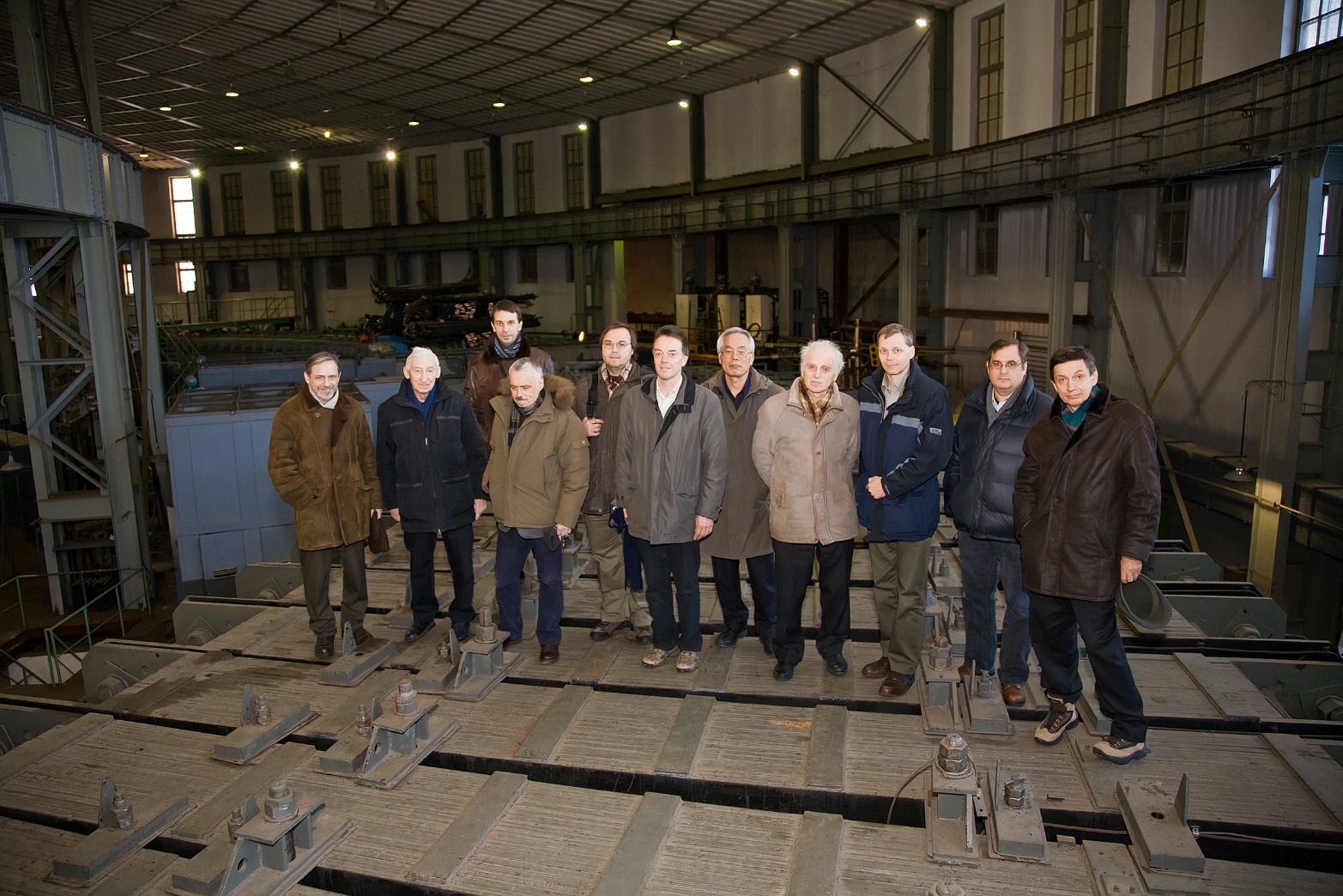 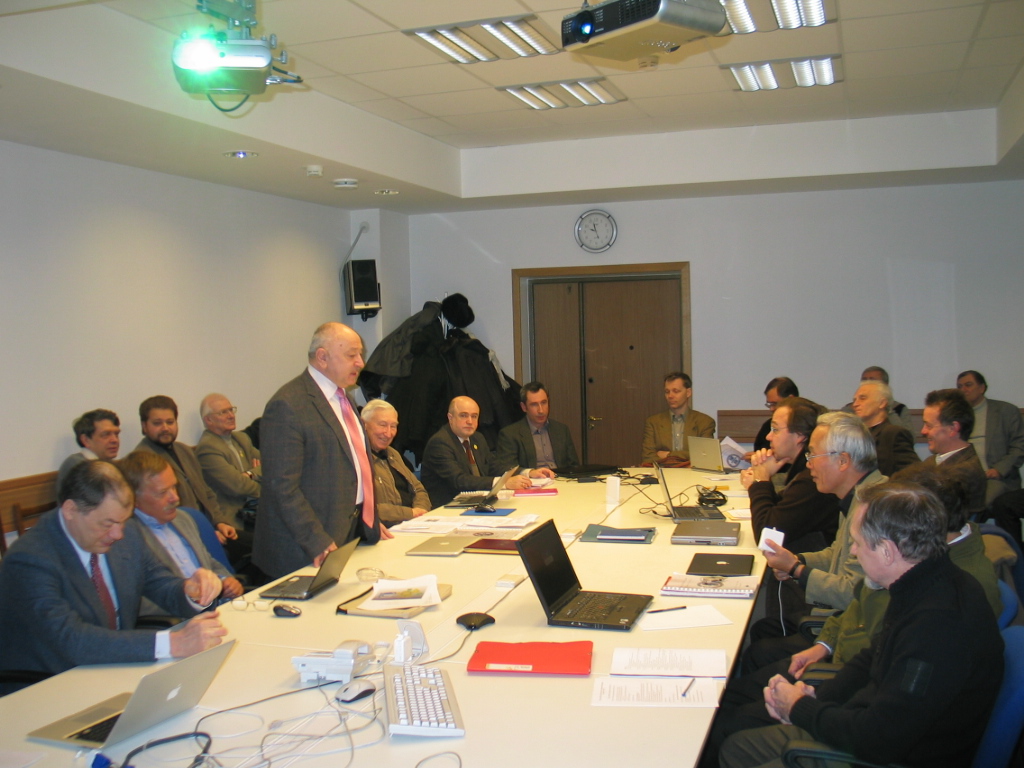 Chronology 
            of 
The NICA MACs
   1. 2010 January
   2. 2010 October
   3. 2011 June TeleConf
   4. 2012 June
   5. 2013 October
   6. 2015 October
  7. 2017 May
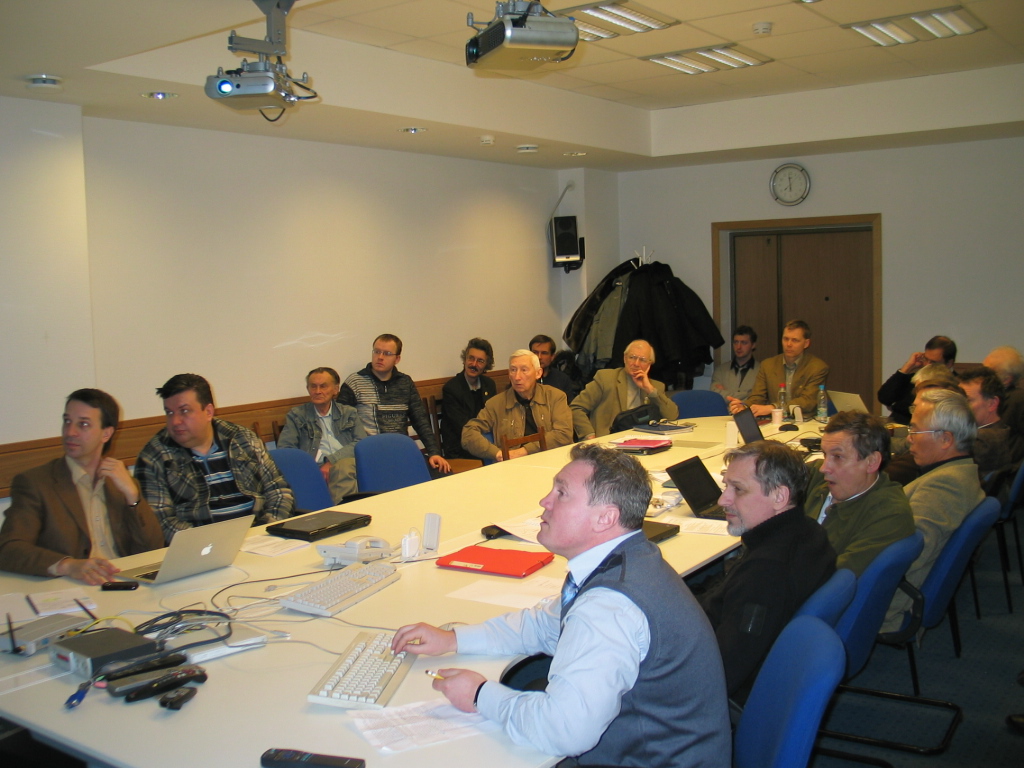 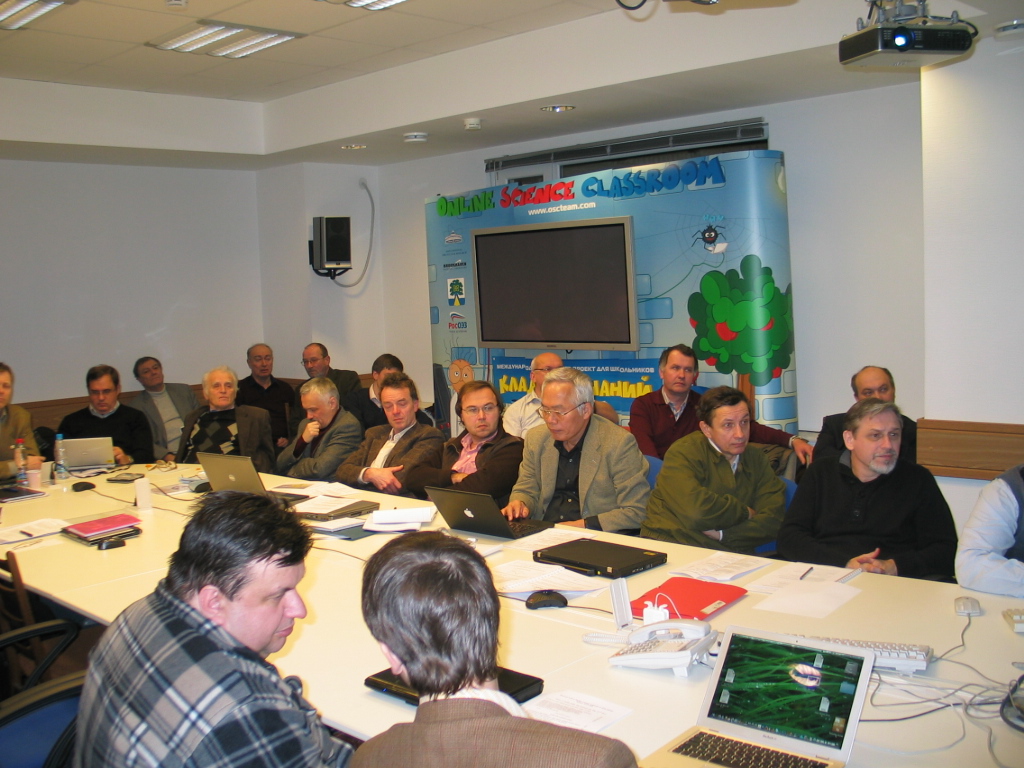